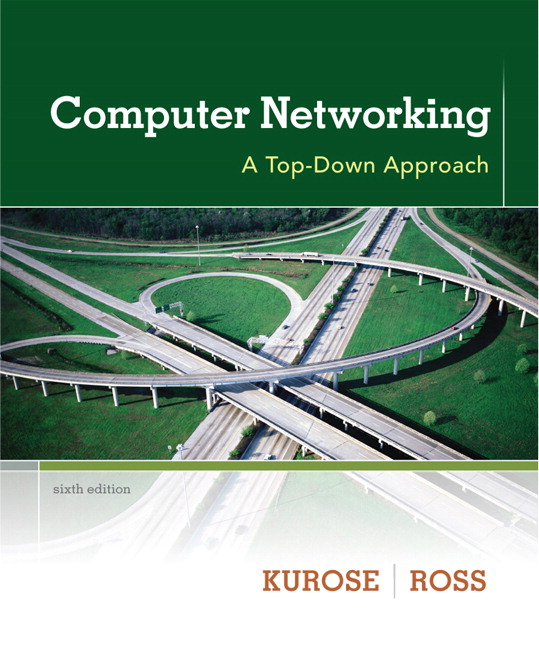 Chapter 3Transport Layer
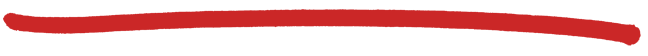 A note on the use of these ppt slides:
We’re making these slides freely available to all (faculty, students, readers). They’re in PowerPoint form so you see the animations; and can add, modify, and delete slides  (including this one) and slide content to suit your needs. They obviously represent a lot of work on our part. In return for use, we only ask the following:
Computer Networking: A Top Down Approach 6th edition Jim Kurose, Keith RossAddison-WesleyMarch 2012
If you use these slides (e.g., in a class) that you mention their source (after all, we’d like people to use our book!)
If you post any slides on a www site, that you note that they are adapted from (or perhaps identical to) our slides, and note our copyright of this material.

Thanks and enjoy!  JFK/KWR

     All material copyright 1996-2012
     J.F Kurose and K.W. Ross, All Rights Reserved
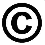 The course notes are adapted for Bucknell’s CSCI 363
Xiannong Meng
Spring 2016
Application Layer
2-1
rdt2.2: a NAK-free protocol
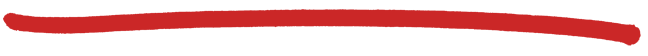 same functionality as rdt2.1, using ACKs only
instead of NAK, receiver sends ACK for last pkt received fine
receiver must explicitly include seq # of pkt being ACKed 
duplicate ACK at sender results in same action as NAK: retransmit current pkt
Transport Layer
3-2
rdt_send(data)
sndpkt = make_pkt(0, data, checksum)
udt_send(sndpkt)
rdt_rcv(rcvpkt) &&  
(corrupt(rcvpkt) ||
  isACK(rcvpkt,1) )
udt_send(sndpkt)
sender FSM
fragment
rdt_rcv(rcvpkt)   
&& notcorrupt(rcvpkt) 
&& isACK(rcvpkt,0)
Wait for call 0 from above
Wait for ACK
0
rdt_rcv(rcvpkt) && 
   (corrupt(rcvpkt) ||
     has_seq1(rcvpkt))
L
receiver FSM
fragment
Wait for 
0 from below
sndpkt = make_pkt(ACK1, chksum)
udt_send(sndpkt)
rdt_rcv(rcvpkt) && notcorrupt(rcvpkt) 
  && has_seq0(rcvpkt)
extract(rcvpkt,data)
deliver_data(data)
sndpkt = make_pkt(ACK0, chksum)
udt_send(sndpkt)
rdt2.2: sender, receiver fragments
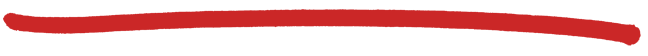 Transport Layer
3-3
rdt3.0: channels with errors and loss
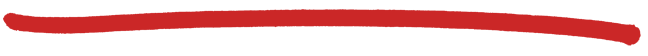 new assumption: underlying channel can also lose packets (data, ACKs)
checksum, seq. #, ACKs, retransmissions will be of help … but not enough
approach: sender waits “reasonable” amount of time for ACK 
retransmits if no ACK received in this time
if pkt (or ACK) just delayed (not lost):
retransmission will be  duplicate, but seq. #’s already handles this
receiver must specify seq # of pkt being ACKed
requires countdown timer
Transport Layer
3-4
Wait for ACK0
Wait for ACK1
Wait for 
call 1 from above
Wait for 
call 0from above
rdt3.0 sender
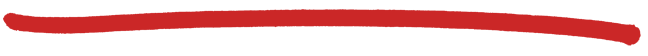 rdt_send(data)
rdt_rcv(rcvpkt) &&  
( corrupt(rcvpkt) ||
isACK(rcvpkt,1) )
sndpkt = make_pkt(0, data, checksum)
udt_send(sndpkt)
start_timer
L
rdt_rcv(rcvpkt)
L
timeout
udt_send(sndpkt)
start_timer
rdt_rcv(rcvpkt)   
&& notcorrupt(rcvpkt) 
&& isACK(rcvpkt,1)
rdt_rcv(rcvpkt)   
&& notcorrupt(rcvpkt) 
&& isACK(rcvpkt,0)
stop_timer
stop_timer
timeout
udt_send(sndpkt)
start_timer
rdt_rcv(rcvpkt)
L
rdt_send(data)
rdt_rcv(rcvpkt) &&  
( corrupt(rcvpkt) ||
isACK(rcvpkt,0) )
sndpkt = make_pkt(1, data, checksum)
udt_send(sndpkt)
start_timer
L
Transport Layer
3-5
pkt0
pkt0
ack0
ack0
pkt1
pkt1
pkt1
X
loss
ack1
ack1
pkt0
pkt0
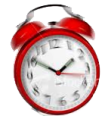 timeout
resend pkt1
ack0
ack0
rdt3.0 in action
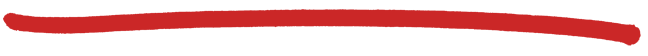 receiver
receiver
sender
sender
send pkt0
send pkt0
rcv pkt0
rcv pkt0
send ack0
send ack0
rcv ack0
rcv ack0
send pkt1
send pkt1
rcv pkt1
send ack1
rcv ack1
send pkt0
rcv pkt0
send ack0
rcv pkt1
send ack1
rcv ack1
send pkt0
rcv pkt0
(a) no loss
send ack0
(b) packet loss
Transport Layer
3-6
pkt0
pkt0
pkt0
ack0
ack0
pkt1
pkt1
pkt1
pkt1
ack1
ack1
ack1
X
loss
pkt0
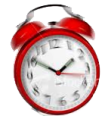 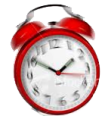 timeout
resend pkt1
timeout
resend pkt1
send ack1
ack0
ack0
rcv ack1
ack0
send pkt0
pkt0
rcv pkt0
rcv pkt0
send ack0
(detect duplicate)
send ack0
rcv ack1
send pkt0
ack1
rdt3.0 in action
receiver
sender
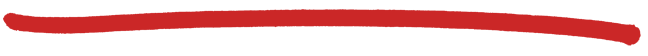 receiver
sender
send pkt0
rcv pkt0
send pkt0
send ack0
rcv pkt0
rcv ack0
send ack0
send pkt1
rcv ack0
rcv pkt1
send pkt1
send ack1
rcv pkt1
send ack1
rcv pkt1
(detect duplicate)
rcv pkt1
(detect duplicate)
send ack1
rcv ack1
send pkt0
rcv pkt0
send ack0
(d) premature timeout/ delayed ACK
(c) ACK loss
Transport Layer
3-7
8000 bits
8 microsecs
=
=
Dtrans =
109 bits/sec
L
R
Performance of rdt3.0
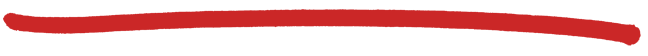 rdt3.0 is correct, but performance stinks
e.g.: 1 Gbps link, 15 ms prop. delay, 8000 bit packet:
U sender: utilization – fraction of time sender busy sending
if RTT=30 msec, 1KB pkt every 30 msec: 33kB/sec thruput over 1 Gbps link
network protocol limits use of physical resources!
Transport Layer
3-8
rdt3.0: stop-and-wait operation
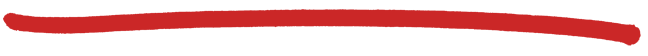 sender
receiver
first packet bit transmitted, t = 0
last packet bit transmitted, t = L / R
first packet bit arrives
RTT
last packet bit arrives, send ACK
ACK arrives, send next 
packet, t = RTT + L / R
Transport Layer
3-9
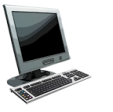 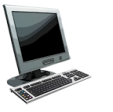 Pipelined protocols
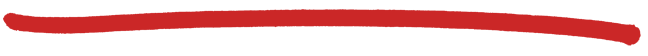 pipelining: sender allows multiple, “in-flight”, yet-to-be-acknowledged pkts
range of sequence numbers must be increased
buffering at sender and/or receiver
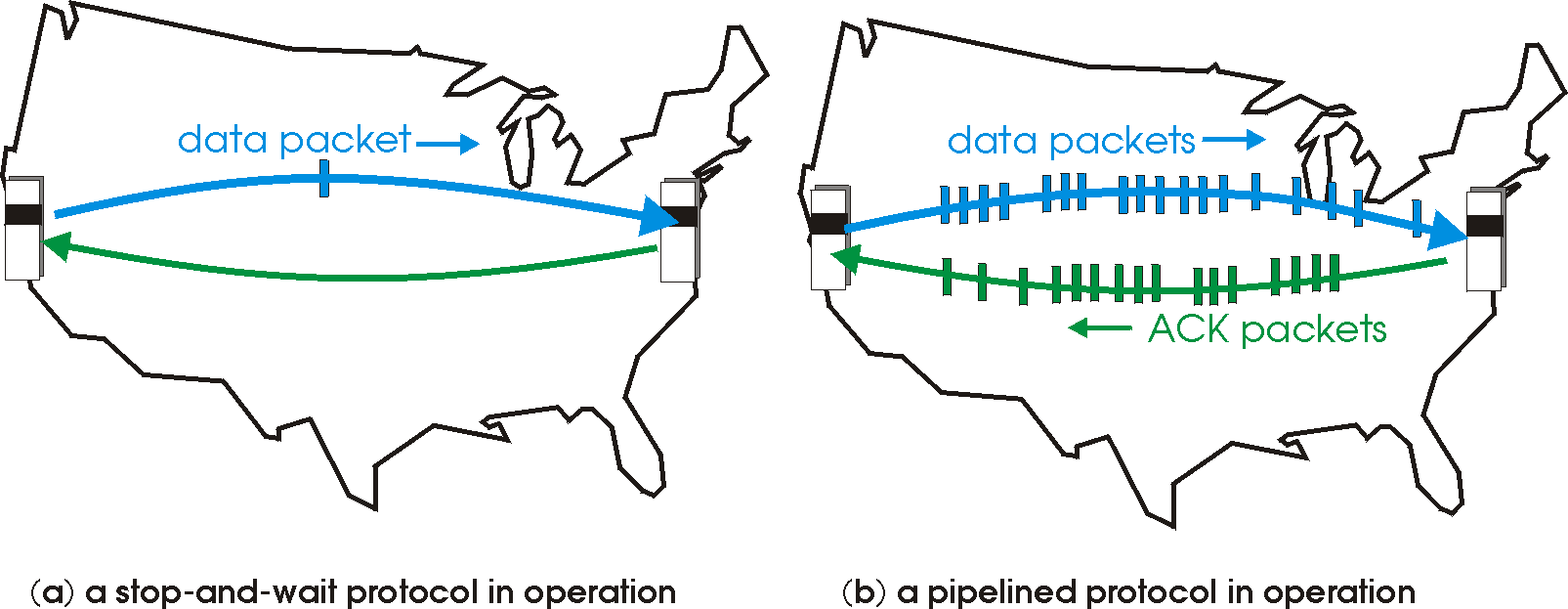 two generic forms of pipelined protocols: go-Back-N, selective repeat
Transport Layer
3-10
Pipelining: increased utilization
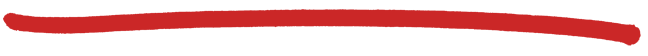 sender
receiver
first packet bit transmitted, t = 0
last bit transmitted, t = L / R
first packet bit arrives
RTT
last packet bit arrives, send ACK
last bit of 2nd packet arrives, send ACK
last bit of 3rd packet arrives, send ACK
ACK arrives, send next 
packet, t = RTT + L / R
3-packet pipelining increases
 utilization by a factor of 3!
Transport Layer
3-11
Pipelined protocols: overview
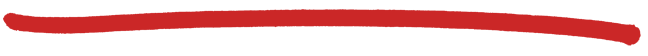 Go-back-N (a.k.a. Sliding Window Protocol):
sender can have up to N unacked packets in pipeline
receiver only sends cumulative ack
doesn’t ack packet if there’s a gap
sender has timer for oldest unacked packet
when timer expires, retransmit all unacked packets
Selective Repeat:
sender can have up to N unack’ed packets in pipeline
rcvr sends individual ack for each packet


sender maintains timer for each unacked packet
when timer expires, retransmit only that unacked packet
Transport Layer
3-12
Go-Back-N: sender
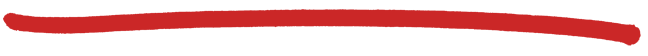 k-bit seq # in pkt header
“window” of up to N, consecutive unack’ed pkts allowed
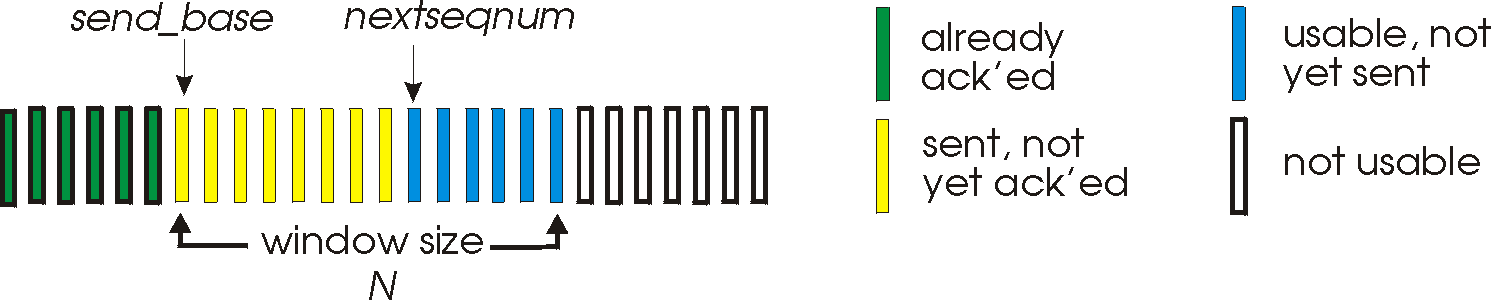 ACK(n): ACKs all pkts up to, including seq # n - “cumulative ACK”
may receive duplicate ACKs (see receiver)
timer for oldest in-flight pkt
timeout(n): retransmit packet n and all higher seq # pkts in window
Transport Layer
3-13
Wait
GBN: sender extended FSM
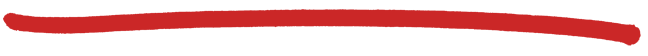 rdt_send(data)
if (nextseqnum < base+N) {
    sndpkt[nextseqnum] = make_pkt(nextseqnum,data,chksum)
    udt_send(sndpkt[nextseqnum])
    if (base == nextseqnum)
       start_timer
    nextseqnum++
    }
else
  refuse_data(data)
L
base=1
nextseqnum=1
timeout
start_timer
udt_send(sndpkt[base])
udt_send(sndpkt[base+1])
…
udt_send(sndpkt[nextseqnum-1])
rdt_rcv(rcvpkt) 
   && corrupt(rcvpkt)
L
rdt_rcv(rcvpkt) && 
   notcorrupt(rcvpkt)
base = getacknum(rcvpkt)+1
If (base == nextseqnum)
    stop_timer
  else
    start_timer
Transport Layer
3-14
GBN: receiver extended FSM
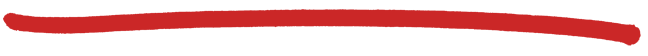 default
udt_send(sndpkt)
rdt_rcv(rcvpkt)
  && notcurrupt(rcvpkt)
  && hasseqnum(rcvpkt,expectedseqnum)
L
Wait
extract(rcvpkt,data)
deliver_data(data)
sndpkt = make_pkt(expectedseqnum,ACK,chksum)
udt_send(sndpkt)
expectedseqnum++
expectedseqnum=1
sndpkt =    
  make_pkt(expectedseqnum,ACK,chksum)
ACK-only: always send ACK for correctly-received pkt with highest in-order seq #
may generate duplicate ACKs
need only remember expectedseqnum
out-of-order pkt: 
discard (don’t buffer): no receiver buffering!
re-ACK pkt with highest in-order seq #
Transport Layer
3-15
0 1 2 3 4 5 6 7 8
0 1 2 3 4 5 6 7 8
0 1 2 3 4 5 6 7 8
0 1 2 3 4 5 6 7 8
0 1 2 3 4 5 6 7 8
0 1 2 3 4 5 6 7 8
0 1 2 3 4 5 6 7 8
0 1 2 3 4 5 6 7 8
0 1 2 3 4 5 6 7 8
GBN in action
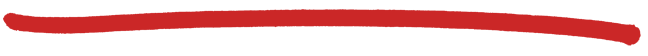 sender
receiver
sender window (N=4)
send  pkt0
send  pkt1
send  pkt2
send  pkt3
(wait)
receive pkt0, send ack0
receive pkt1, send ack1
 
receive pkt3, discard, 
           (re)send ack1
X
loss
rcv ack0, send pkt4
rcv ack1, send pkt5
0 1 2 3 4 5 6 7 8
receive pkt4, discard, 
           (re)send ack1
ignore duplicate ACK
receive pkt5, discard, 
           (re)send ack1
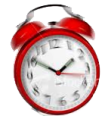 pkt 2 timeout
send  pkt2
send  pkt3
send  pkt4
send  pkt5
rcv pkt2, deliver, send ack2
rcv pkt3, deliver, send ack3
rcv pkt4, deliver, send ack4
rcv pkt5, deliver, send ack5
Transport Layer
3-16
Selective repeat
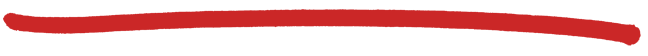 receiver individually acknowledges all correctly received pkts
buffers pkts, as needed, for eventual in-order delivery to upper layer
sender only resends pkts for which ACK not received
sender timer for each unACKed pkt
sender window
N consecutive seq #’s
limits seq #s of sent, unACKed pkts
Transport Layer
3-17
Selective repeat: sender, receiver windows
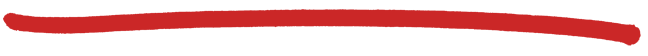 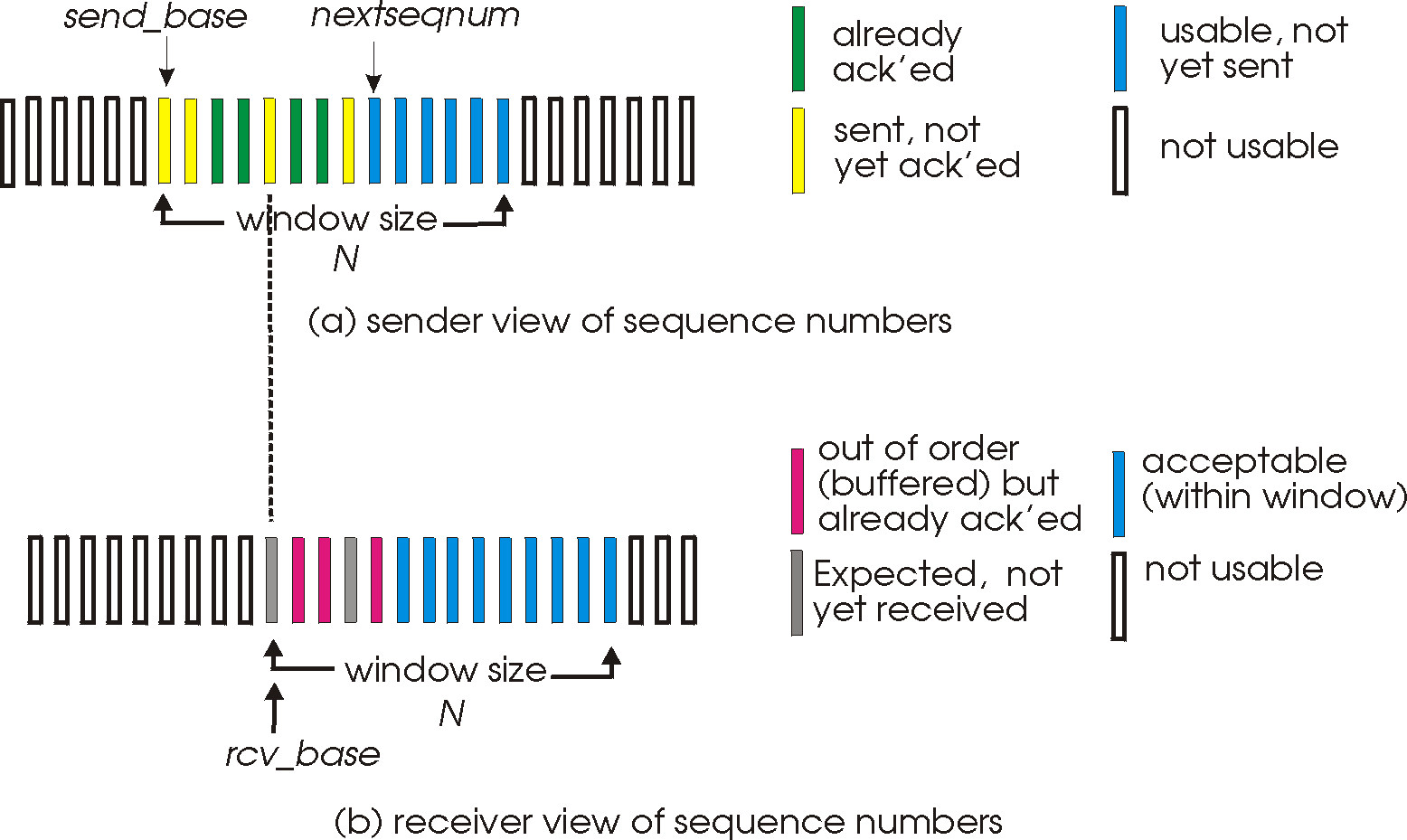 Transport Layer
3-18
In sender’s window, there should have been one more “sent” packet at the far right
receiver
sender
Selective repeat
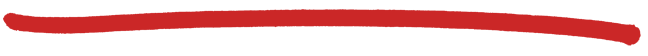 pkt n in [rcvbase, rcvbase+N-1]
send ACK(n)
out-of-order: buffer
in-order: deliver (also deliver buffered, in-order pkts), advance window to next not-yet-received pkt
pkt n in [rcvbase-N,rcvbase-1]
ACK(n)
otherwise: 
ignore
data from above:
if next available seq # in window, send pkt
timeout(n):
resend pkt n, restart timer
ACK(n) in [sendbase,sendbase+N]:
mark pkt n as received
if n smallest unACKed pkt, advance window base to next unACKed seq #
Transport Layer
3-19
0 1 2 3 4 5 6 7 8
0 1 2 3 4 5 6 7 8
0 1 2 3 4 5 6 7 8
0 1 2 3 4 5 6 7 8
0 1 2 3 4 5 6 7 8
0 1 2 3 4 5 6 7 8
0 1 2 3 4 5 6 7 8
0 1 2 3 4 5 6 7 8
0 1 2 3 4 5 6 7 8
Selective repeat in action
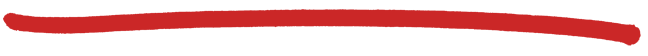 sender
receiver
sender window (N=4)
send  pkt0
send  pkt1
send  pkt2
send  pkt3
(wait)
receive pkt0, send ack0
receive pkt1, send ack1
 
receive pkt3, buffer, 
           send ack3
X
loss
rcv ack0, send pkt4
rcv ack1, send pkt5
0 1 2 3 4 5 6 7 8
receive pkt4, buffer, 
           send ack4
record ack3 arrived
receive pkt5, buffer, 
           send ack5
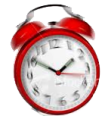 pkt 2 timeout
send  pkt2
record ack4 arrived
rcv pkt2; deliver pkt2,
pkt3, pkt4, pkt5; send ack2
record ack4 arrived
Q: what happens when ack2 arrives?
Transport Layer
3-20
pkt0
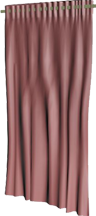 pkt1
0 1 2 3 0 1 2
pkt2
0 1 2 3 0 1 2
0 1 2 3 0 1 2
pkt3
X
0 1 2 3 0 1 2
pkt0
will accept packet
with seq number 0
(a) no problem
pkt0
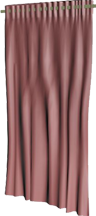 pkt1
0 1 2 3 0 1 2
pkt2
0 1 2 3 0 1 2
X
0 1 2 3 0 1 2
X
timeout
retransmit pkt0
X
pkt0
will accept packet
with seq number 0
0 1 2 3 0 1 2
(b) oops!
0 1 2 3 0 1 2
0 1 2 3 0 1 2
0 1 2 3 0 1 2
0 1 2 3 0 1 2
0 1 2 3 0 1 2
0 1 2 3 0 1 2
0 1 2 3 0 1 2
receiver window
(after receipt)
sender window
(after receipt)
Selective repeat:dilemma
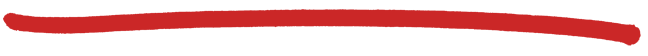 example: 
seq #’s: 0, 1, 2, 3
window size=3
receiver sees no difference in two scenarios!
duplicate data accepted as new in (b)

Q: what relationship between seq # size and window size to avoid problem in (b)?
receiver can’t see sender side.
receiver behavior identical in both cases!
something’s (very) wrong!
Transport Layer
3-21
TCP packet format
TCP header:
http://en.wikipedia.org/wiki/Transmission_Control_Protocol
http://www.ietf.org/rfc/rfc793.txt
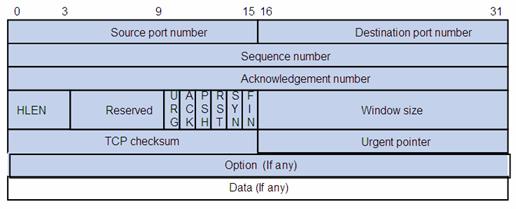 Transport Layer
3-22